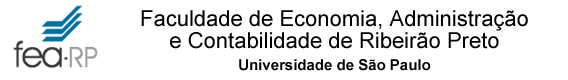 Informações Preliminares eRevisão
Prof.  Dr. Bruno Figlioli


2022
Notícias
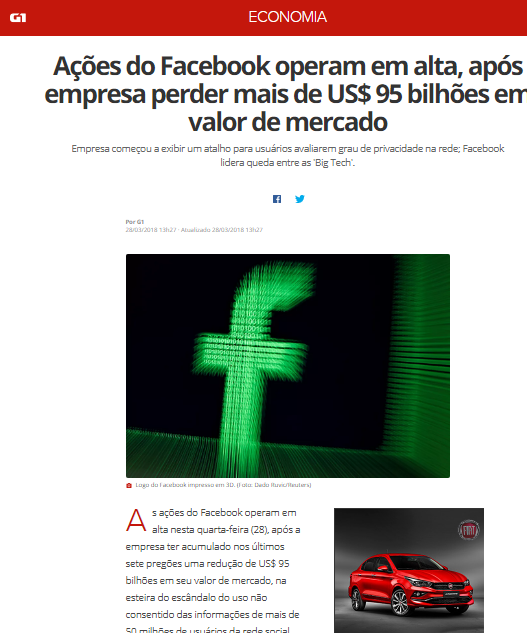 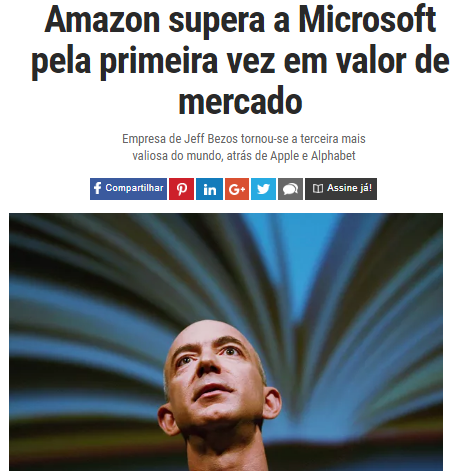 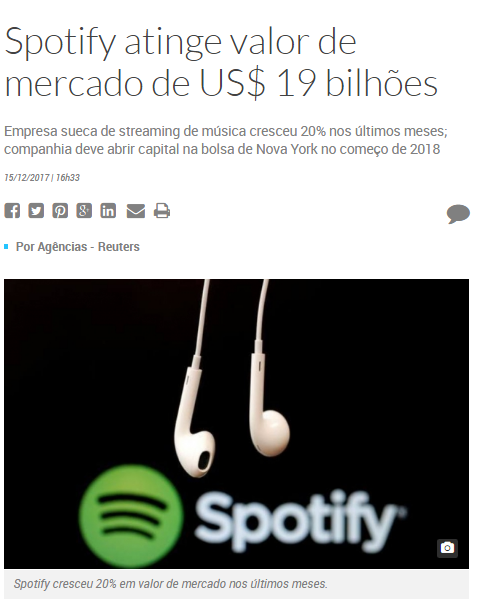 2
Entendendo o Negócio
Principais produtos e mercados
 As características de rentabilidade e lucratividade de cada setor
 5 forças de Porter: concorrência, novos entrantes, produtos substitutos, poder de barganha consumidores e fornecedores
 Participação de Mercado
Líder em Custo, Diferenciação  ou Enfoque
Variáveis- Chave
Geração de Fluxos de Caixa
Risco Operacional e Risco Financeiro
Taxas de crescimento
Fonte: Damodaran (2012)
3
Ciclo de Vida e Avaliação
Fonte: Damodaran (2012)
4
O Ambiente Empresarial
Fonte: Pinto et al. (2007) e Damodaran (2012)
5
Principais Decisões Empresariais
DECISÃO DE INVESTIMENTO
Em que investir?
DECISÃO DE FINANCIAMENTO
Como financiar o investimento?
DECISÃO DE DIVIDENDOS
Como e em qual valor remunerar os sócios?
GESTÃO DAS CONTAS CIRCULANTES
Qual política de crédito adotar?
Quanto manter em estoque?
Pagar fornecedores à vista ou a prazo?
Investimentos
Origem dos recursos
6
7
Características da Informação Contábil
Características Qualitativas Fundamentais
A) Relevância: a informação contábil faz diferença no processo de tomada de decisões;
B) Representação fidedigna: completa, neutra e livre de erro.

Características Qualitativas Fundamentais
Comparabilidade;
Verificabilidade;
Tempestividade; e
Compreensibilidade.
8
Usuários Externos da Informação Contábil
USUÁRIOS EXTERNOS - Contabilidade Financeira 
Obedece às regras e princípios contábeis, gerando relatórios padronizados, que contêm informações passadas, devidamente documentadas com valores conhecidos.
Exemplos:
Investidores;
Instituições financeiras;
Fornecedores;
Governo;
Analistas de investimentos, entre outros.
Fonte: Marion (2018)
9
Usuários Internos da Informação Contábil
USUÁRIOS Internos – Contabilidade Gerencial
Tem como objetivo fornecer aos gestores informações para tomada de decisões organizacionais. É customizada, mais atual, voltada para o futuro da empresa
Exemplos:
Gerentes;
Diretores;
Administradores;
Colaboradores, entre outros.
Fonte: Marion (2018)
10
A Perspectiva Financeira e Contábil
Fonte: Marion (2018)
11
Grau de Alavancagem Financeira: analogia
Situação B
(ROA-Ki) > 0  Spread econômico positivo
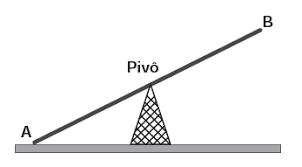 Situação A
(ROA-Ki) < 0  Spread econômico negativo
12
Projetos de Investimentos e a Geração de Riqueza
VPL Projeto 1
Preço das Ações
Geração de Riqueza
VPL da Firma
VPL Projeto 2
VPL Projeto 3
13
Valor Econômico Agregado - VEA
O Valor Econômico Agregado pode ser entendido como o resultado apurado pela sociedade que excede à remuneração mínima exigida pelos proprietários de capital (credores e acionistas)

É um indicador sobre se a empresa está criando ou destruindo valor por meio de um resultado definido como supranormal por David Ricardo no início do século XIX (1820).

Economic Value Added (EVA) = Lucro Econômico
Assaf Neto (2010, p. 160)
14
Cálculo do EVA
15
EVA: Exemplo 1
Admita que uma empresa eu tenha um total de investimentos (capital fixo e capital de giro) de $ 10 milhões, sendo 40% financiados por bancos que cobram uma taxa líquida de juros de 10% a.a, já deduzido o benefício fiscal, e o restante representado por recursos próprios, com uma expectativa de retorno de 15% a.a. A empresa apura no exercício em consideração um resultado operacional líquido de $ 1,5 milhão (NOPAT).
16
Cálculo 1: EVA (Exemplo 1)
WACC = [0,6 * 0,15] + [0,4 * 0,10] = 13%


EVA= Nopat – [WACC * Investimento]

EVA= 1.500.000 – [ 0,13 * 10.000.000] 

EVA= 200.000
17
Cálculo 2: EVA (Exemplo 1)
ROI = NOPAT/Investimento = 1.500.000/10.000.000
	ROI = 15%
	WACC= 13%

EVA= [ROI – WACC] * Investimento

EVA= [0,15 – 0,13] * 10.000.000

EVA= 200.000
18
Market Value Added (MVA)
Definição de MVA: quanto a empresa vale adicionalmente ao que se gastaria para repor todos os seus ativos a preços de mercado.
Geração de Riqueza
MVA
Investimentos
19
Cálculo MVA: Exemplo 1
MVA = EVA/WACC


MVA = 200.000/0,13

MVA= 1.538.461,54

Investimentos......................10.000.000,00
Goodwill (MVA)..................  1.538.461,54
Valor de Mercado................11.538.461,54
20
Resumindo...
21
Ativos Tangíveis e Intangíveis
Ativo Tangível
Ativo Intangível: Marca
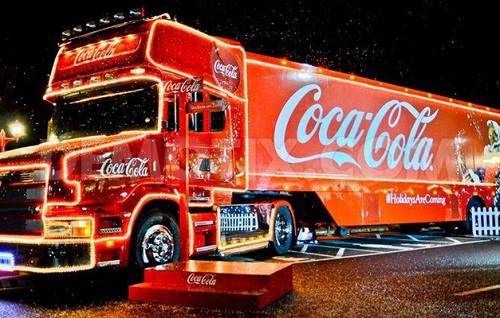 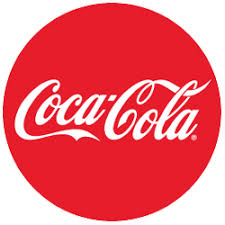 22
Pesquisa Contábil
A  Pesquisa Contábil é extremamente desafiadora e abrange diversas linhas de pesquisa.
Gerenciamento de resultados;
Adoção de normas internacionais de contabilidade;
Governança corporativa;
A previsão dos lucros contábeis por parte dos analistas de investimentos;
Sustentabilidade empresarial;
Racionalidade na tomada de decisões:
Link da Tese (Prof. Bruno Figlioli)
https://www.teses.usp.br/teses/disponiveis/96/96133/tde-04102017-162010/pt-br.php
23
Referências
DAMODARAN, A. Valuation: como avaliar empresas e escolher as melhores ações. Tradução Afonso Celso da Cunha Serra. Rio de Janeiro: LTC, 2012.
MARION, J. C. Contabilidade empresarial: instrumento de análise, gerência e decisão.-18.ed.- São Paulo: Atlas,2018.
PADOVEZE, C. L. Contabilidade Geral facilitada. São Paulo: Método, 2017.
PINTO, J. E.; HENRY, E.; ROBINSON, T. R.; STOWE, J. D. Equity asset valuation. 2nd ed. CFA Institute Investment Series, 2007.
24